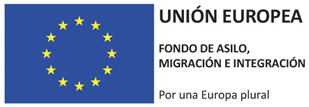 Jornada de presentación de la Convocatoria de subvenciones para proyectos de retorno voluntario.   19 de junio de 2017
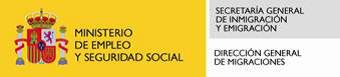 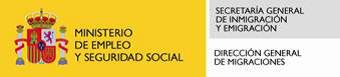 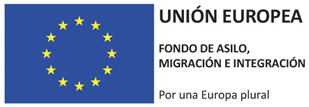 Retorno Voluntario 2017
CARACTERÍSTICAS
1. Publicidad de la convocatoria
2. Proyectos subvencionables
3. Cuantía disponible 
4. Plazos de ejecución y justificación
5. Cofinanciación a través del Fondo de Asilo, Migración e Integración
6. Forma de pago
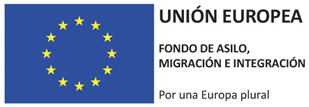 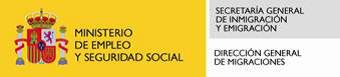 RESOLUCIÓN DE 29 DE MAYO DE 2017, DE LA DIRECCIÓN GENERAL DE MIGRACIONES, POR LA QUE SE CONVOCAN SUBVENCIONES PARA PROYECTOS DE RETORNO VOLUNTARIO DE PERSONAS NACIONALES DE TERCEROS PAÍSES. 

El extracto de la convocatoria se publicó en el BOE el día 13 de junio de 2017:
https://www.boe.es/boe/dias/2017/06/13/pdfs/BOE-B-2017-36900.pdf 

 
La resolución puede encontrarse también en la Base de Datos Nacional de Subvenciones, junto a los anexos correspondientes:
http://www.pap.minhafp.gob.es/bdnstrans/GE/es/convocatoria/350164


O en el Portal de Inmigración de la SGIE:
http://extranjeros.empleo.gob.es/es/Subvenciones/AreaIntegracion/retorno_voluntario/index.html
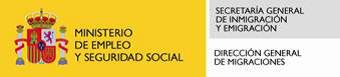 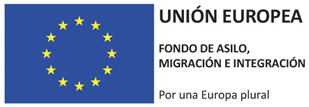 PROYECTOS SUBVENCIONABLES
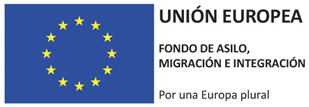 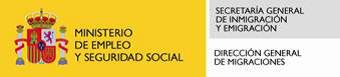 Cuantías
3M€ disponibles para el desarrollo de proyectos RVA
 Varían las cuantías por proyectos:
Coste mínimo del proyecto: 100.000€ (aplicable a todos)
Para los proyectos 1 y 3 (retorno asistido y reintegración), la subvención no superará los 750.000€
Para el proyecto 2 (productivo), la subvención no superará los 500.000€
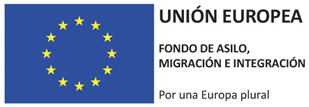 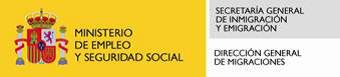 PLAZOS DE ejecución Y JUSTIFICACIÓN
Ámbito temporal de las actuaciones: entre el 1 de julio de 2017 hasta el 30 de junio de 2018.
Control intermedio: conlleva la presentación de una memoria intermedia (antes del 31 de enero de 2018).
Control final: conlleva la presentación de una memoria técnica y una económica, antes del 31 de julio de 2018, que justifiquen el cumplimiento de la finalidad de la subvención.
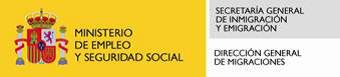 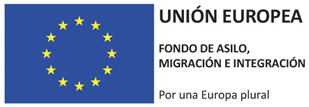 cofinanciación
La presente convocatoria, por la que se financian los proyectos de retorno voluntario, se enmarca dentro del objetivo específico 3 del Programa Nacional FAMI, de “apoyo al desarrollo de estrategias de retorno equitativas y eficaces que contribuyan a la lucha contra la inmigración ilegal haciendo hincapié en la sostenibilidad del retorno”.
Los proyectos serán cofinanciados por:
FAMI: Hasta un 90%.  
Financiación propia: Mínimo 2%.
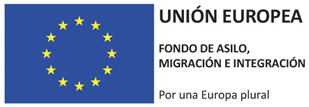 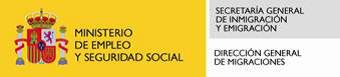 FORMA DE PAGO
1er plazo
 Importe: 80% de la cuantía concedida. 
 Momento del pago: al dictarse la resolución de concesión.
2º plazo
 Importe: hasta un 20% de la cuantía concedida (La cuantía del 2º pago dependerá del importe justificado).
 Momento del pago: Tras la revisión de la Memoria Final.
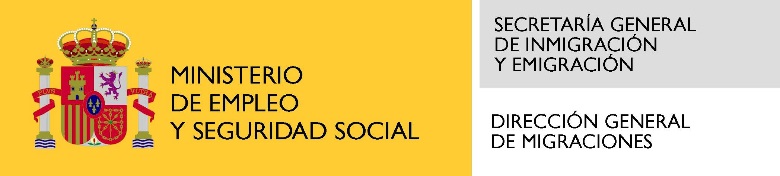 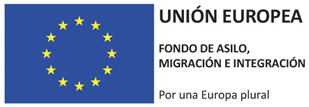 UTILIZACIÓN DE LOGOTIPOS
Los logotipos que deberán utilizarse, siguiendo las pautas que determina la convocatoria para la difusión de los proyectos subvencionados, serán los siguientes:
Logotipo del Fondo de Asilo, Migración e Integración:
Logotipo de la Dirección General de Migraciones:
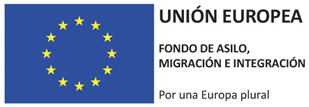 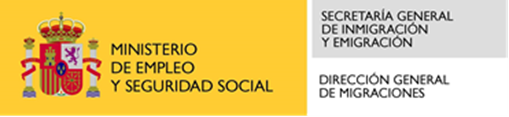 9
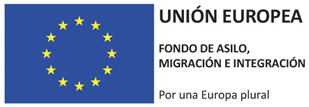 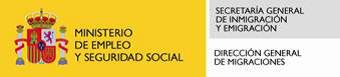 Retorno Voluntario 2017
NOVEDADES
1. Presentación telemática de solicitudes
2. Limitación costes estructurales
3. Justificación de gastos mediante informe auditor
4. Red ERIN
5. Familiares de comunitario
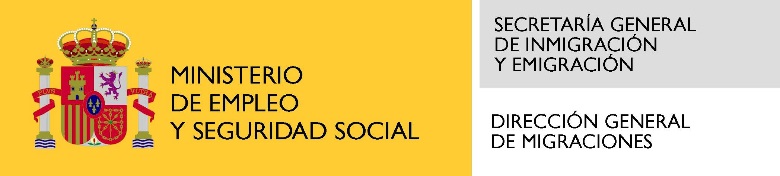 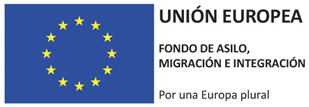 PRESENTACIÓN DE SOLICITUDES
20 días naturales a partir publicación en BOE (13/06/17): Último día 03/07/2017

Presentación de la Solicitud: 
Se formularán en los modelos que se acompañan como Anexos I a V y estarán dirigidas a la Dirección General de Migraciones.

Dichos modelos estarán disponibles en la sede electrónica del MEYSS.

Serán presentados en archivos PDF firmados electrónicamente en formato PADES, junto con la documentación correspondiente, en la sede electrónica del Ministerio de Empleo y Seguridad Social.

Los anexos y la documentación necesaria (art. 6.3 de la Orden de Bases) se presentarán en documentos individualizados, siendo necesario que cada uno de ellos se encuentre debidamente firmado electrónicamente, con certificado electrónico del responsable de la entidad solicitante. 

Subsanación de la solicitud: 10 días hábiles 
La Subdirección General de Integración de los Inmigrantes requerirá al interesado, mediante notificación en la sede electrónica del MEYSS, para que subsane las faltas u omisiones.
11
N
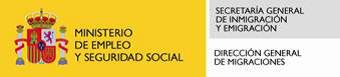 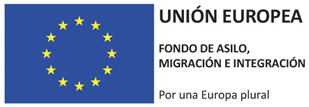 COSTES ESTRUCTURALES
Se limita el cálculo de los costes de personal y mantenimiento de la entidad (alquiler de bienes inmuebles, servicios generales, etc.).
En la convocatoria actual queda limitado al 30% del coste total del proyecto.
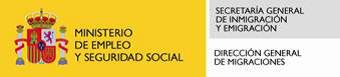 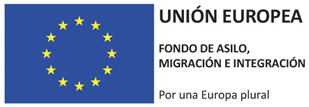 Justificación
Justificación de gastos: mediante la modalidad de cuenta justificativa con aportación de informe auditor. 
El gasto derivado de la revisión de la cuenta justificativa tendrán la condición de gastos subvencionable, con los límites establecidos en el apartado 6 del artículo 18 de la Orden de bases reguladoras.
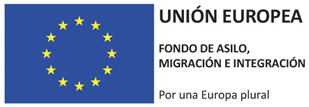 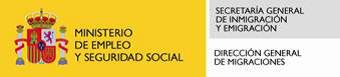 REINTEGRACIÓN - RED ERIN
Proyecto europeo que tiene como objeto la reintegración de nacionales de terceros países en el país de origen. 
Financiación: En un 90% por FAMI y el 10% restante por aportaciones de los países miembros.
Países de retorno donde se desarrollará el proyecto: Argentina, Brasil, Paraguay, Senegal, Honduras, Bolivia, Ecuador entre otros (28 en total).
España, a través de la Dirección General de Migraciones, socio cofinanciador desde junio de 2016.
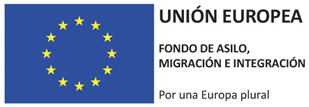 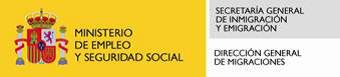 FAMILIARES DE COMUNITARIO
No podrán ser beneficiarios de proyectos RVA. 
 Asimilación al régimen comunitario (art. 3 Directiva 115/2008 y art. 2.5 Código de Fronteras Schengen).
 Imposibilidad de garantizar el cumplimiento de requisitos para ser beneficiario.
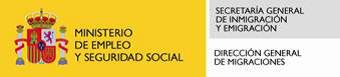 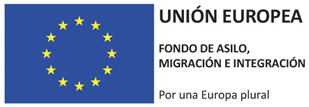 Retorno Voluntario 2017
ASPECTOS A TENER EN CUENTA EN LA SOLICITUD
1. Anexos I a V
2. Ayudas económicas en cada tipo de proyecto
3. Presupuesto (anexo III)
4. Subcontratación
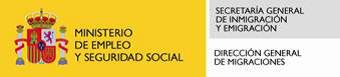 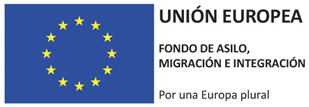 ANEXOS i-v
ANEXO I SOLICITUD
 Correo electrónico para aviso de cortesía cuando se produzca una notificación.
 El apartado 3 (cuantía solicitada) debe coincidir con el apartado 2 del anexo III (presupuesto).
ANEXO II ENTIDAD
 Documentación justificativa de sistemas de evaluación y calidad.
 Documentación justificativa de auditorías, la más reciente de los últimos ejercicios.
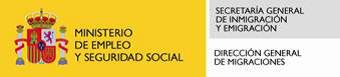 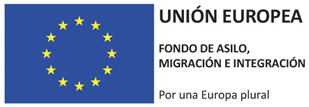 Anexos: i - v
ANEXO III PROYECTO
 Un único Anexo III por tipo de proyecto.
 Matriz de planificación. Indicadores de realización y fuentes de verificación.
 Anexos recogida de datos. Anexo datos quincenales y Anexo de seguimiento económico deben coincidir. 
ANEXO IV: Compromiso de financiación propia.
ANEXO V: Cuestionario de valoración de la calidad de gestión de proyectos similares subvencionados por otros órganos públicos concedentes.
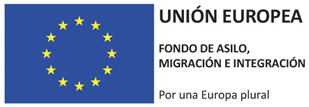 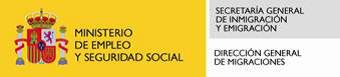 AYUDAS ECONÓMICAS DE LOS PROYECTOS
ANEXO iii. TABLA bPRESUPUESTO DEL PROYECTO
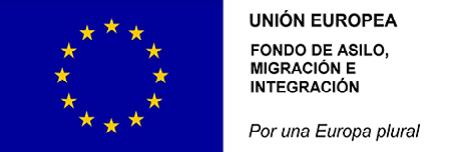 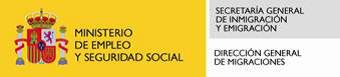 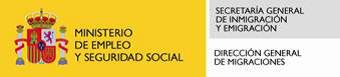 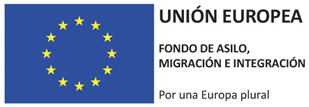 SUBCONTRATACIONES
Al igual que en años anteriores, cuando la cuantía de la subcontratación sea superior a 60.000 € y exceda del 20% del importe concedido, será necesario solicitar tres presupuestos de distintos proveedores. Estos se presentarán con la memoria adaptada y no en el momento en que se realiza la solicitud. 

Si las especificidades del servicio hacen que no sea posible encontrar más de un proveedor, ni en España ni en el extranjero, será posible presentar una sola oferta, siempre que sea debidamente justificado.
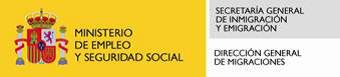 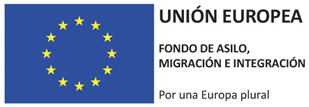 RUEGOS Y PREGUNTAS
Para futuras dudas: 
programas.retornovoluntario@meyss.es